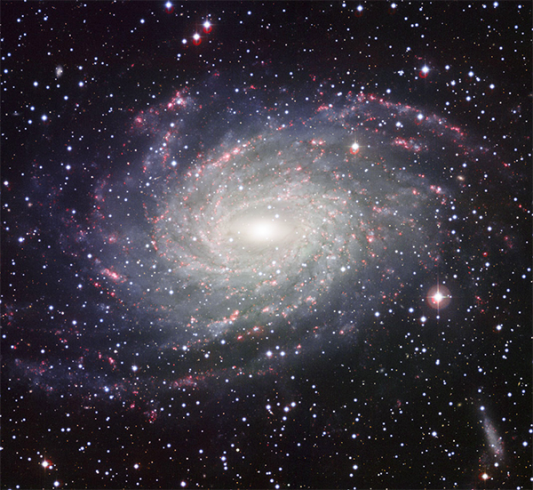 Галактики
Звездолет - стальная птица,
 Он быстрее света мчится.
 Познает на практике
 Звездные …
Построй ракету
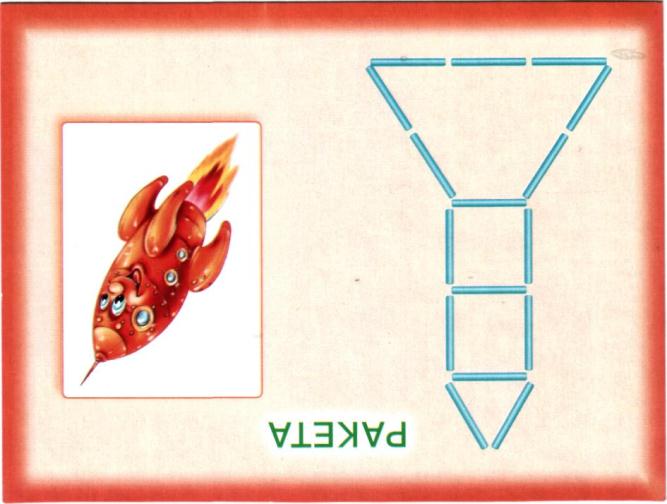 РЕБУСЫ
Планета
Пламя     монета
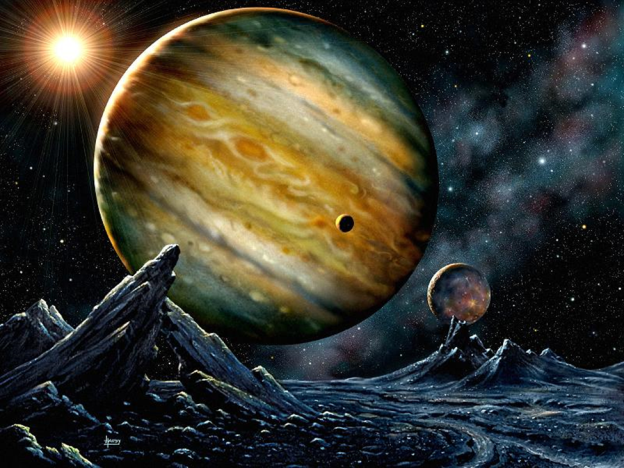 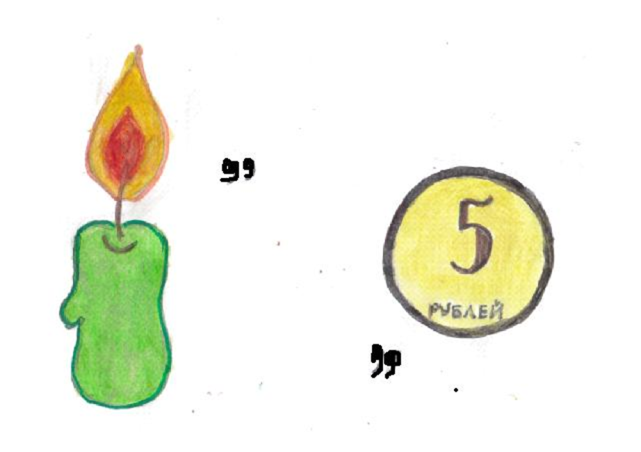 Рак          Карета
Ракета
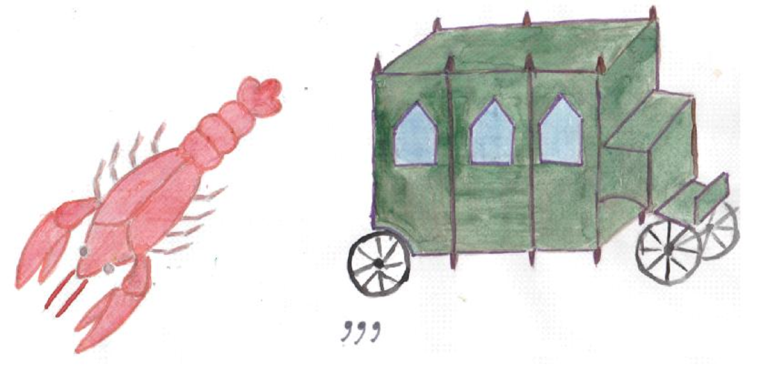 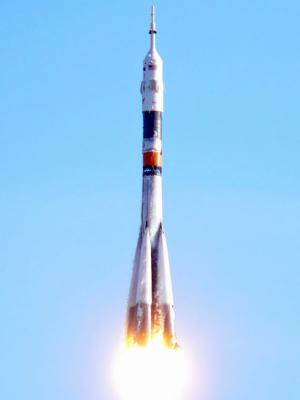 Коса           Мост
Космос
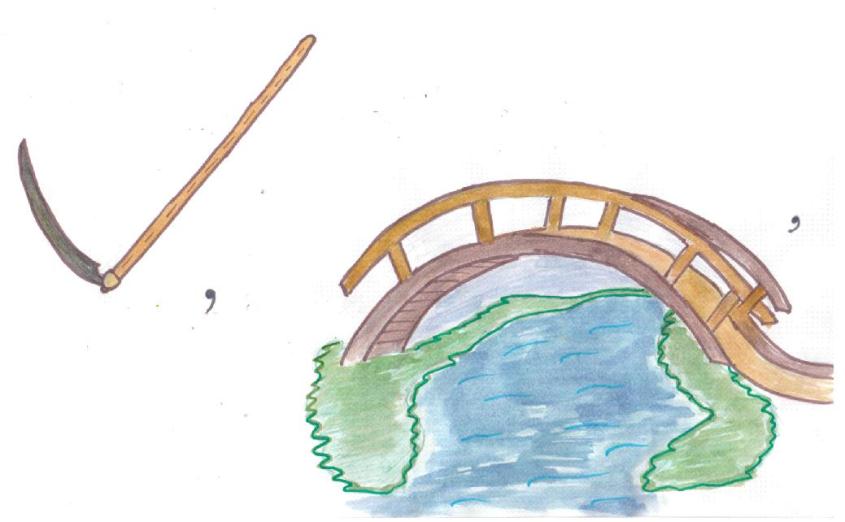 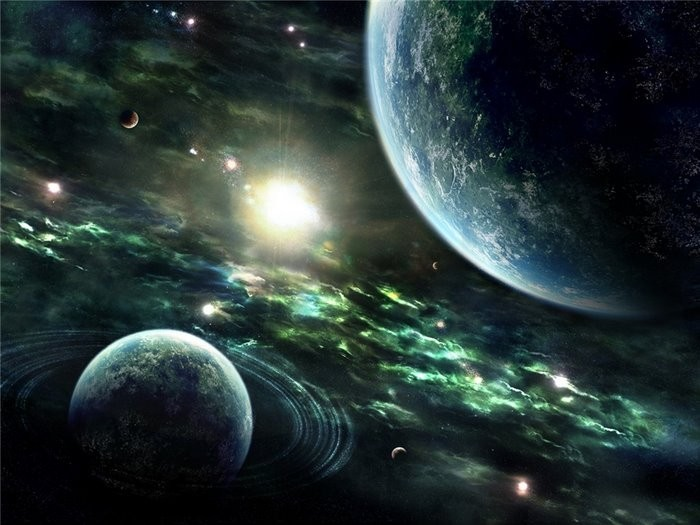